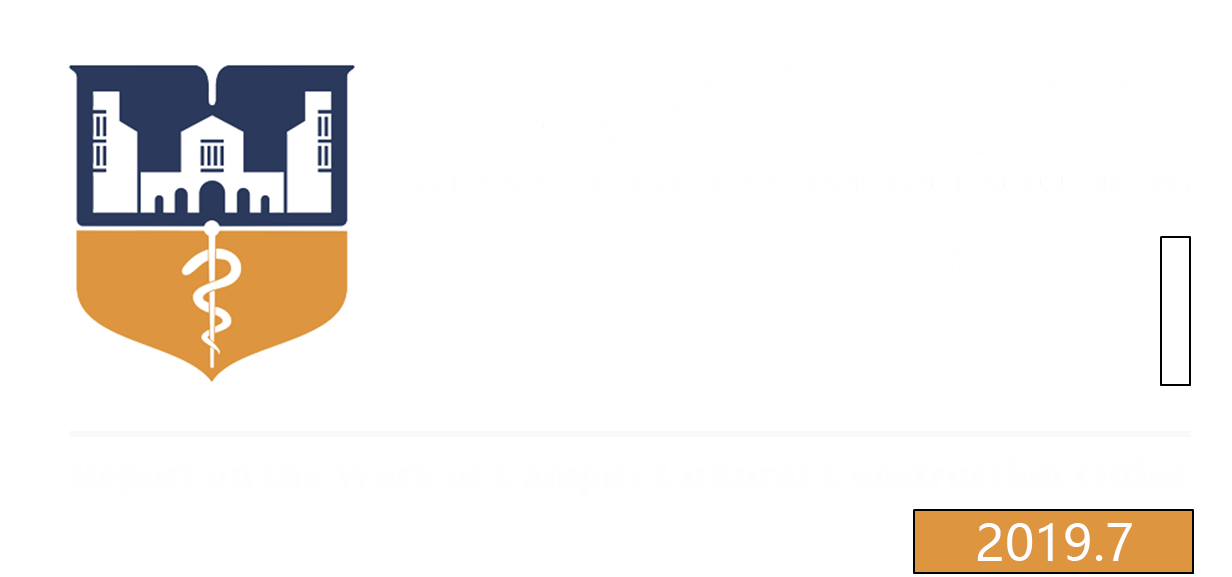 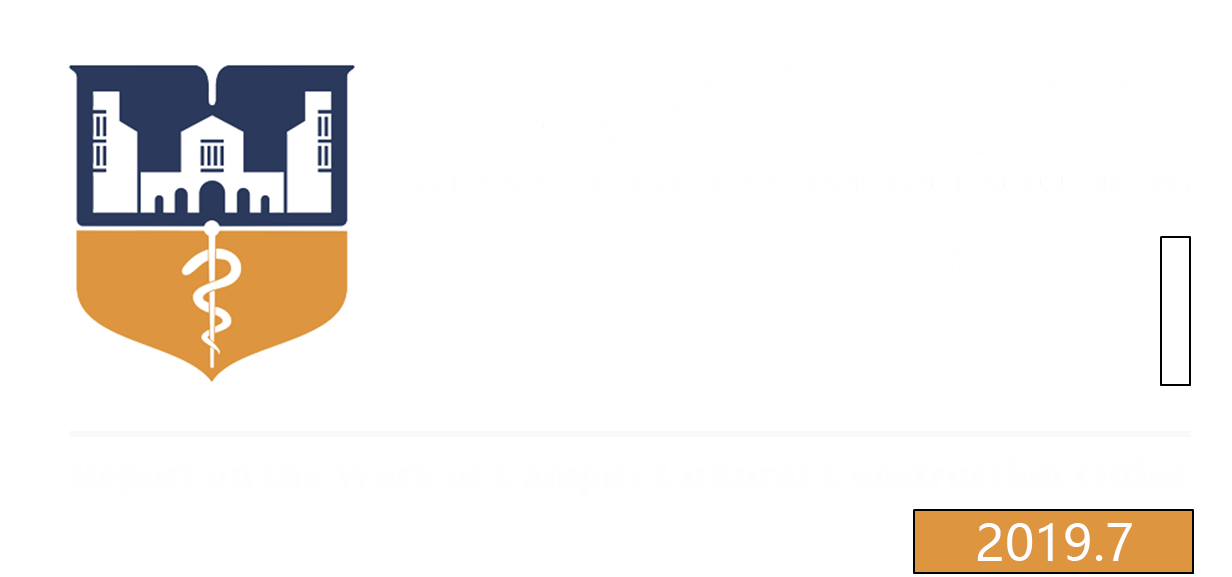 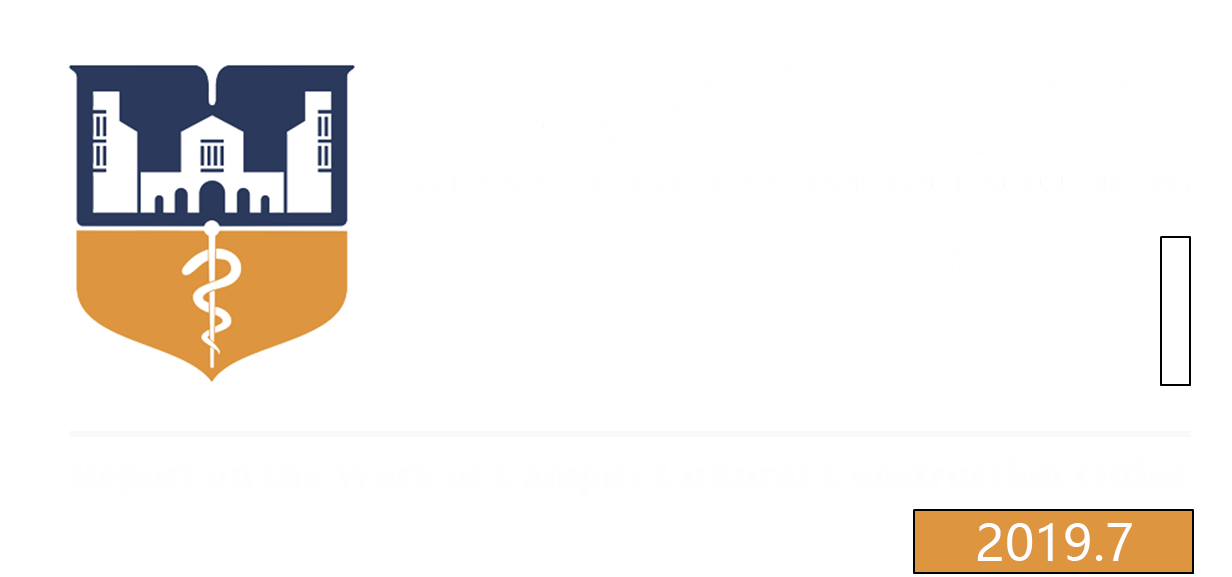 XXXXXXXXXXXXXXXX工作汇报
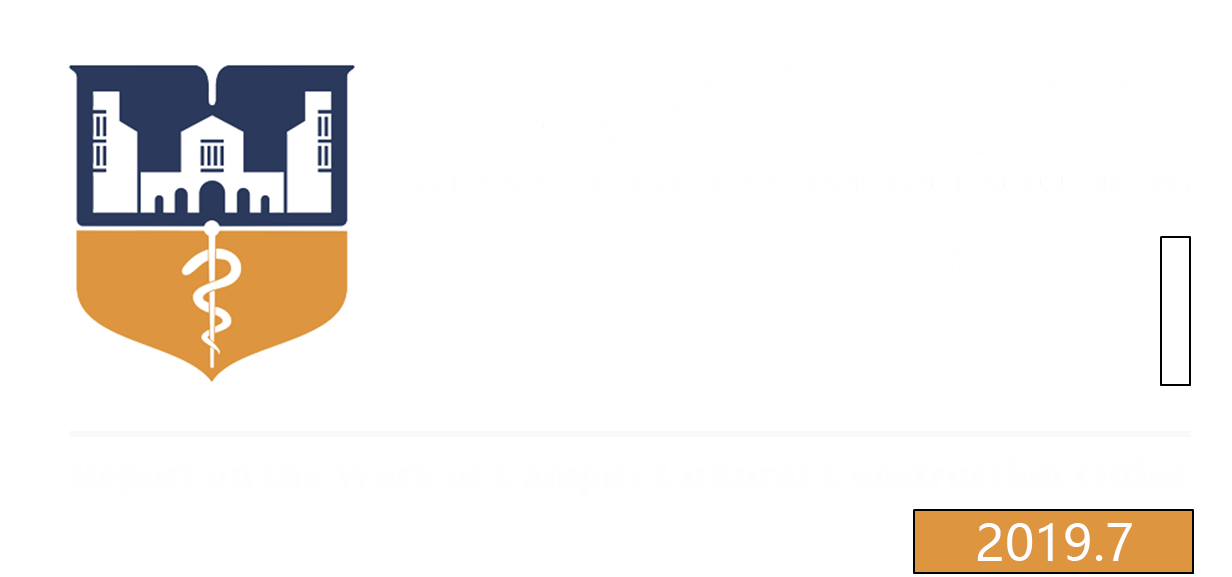 Report     on     the     Work     of            xxxxxxxxxxxxxxxxxxxxxxxxxxxxxx
XXXX年XX月
1
输入文字
二
3
输入文字
4
输入文字
CONTENTS
目  录
2
输入文字
1
输入标题文字
XXXXXXXXX
输入文字
输入文字
输入文字
输入文字
输入文字
输入文字
输入文字
输入文字
输入文字
输入文字
输入文字
输入文字
输入文字
输入文字
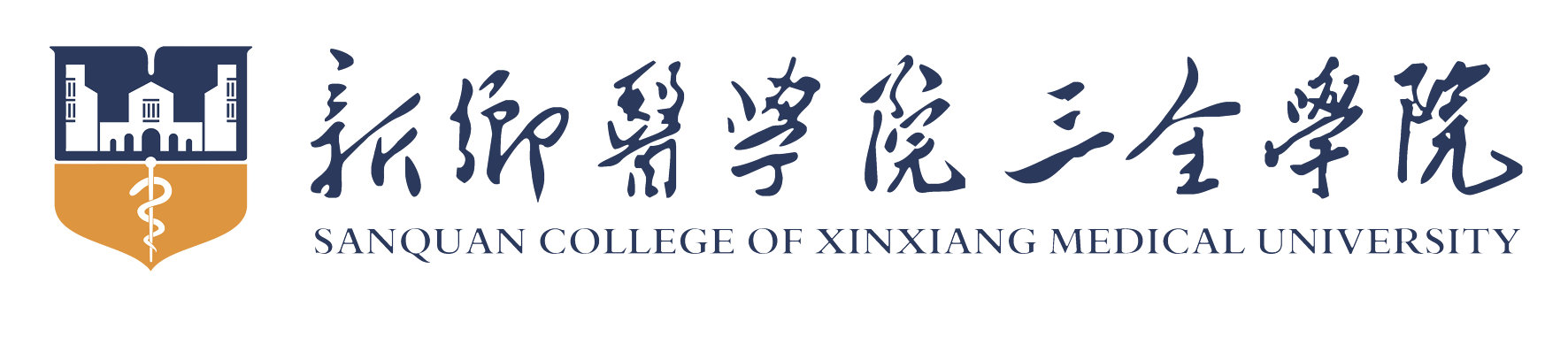 输入文字
输入文字
输入文字
输入文字
添加标题
添加标题
添加文本
输入文字
输入文字
输入文字
输入文字
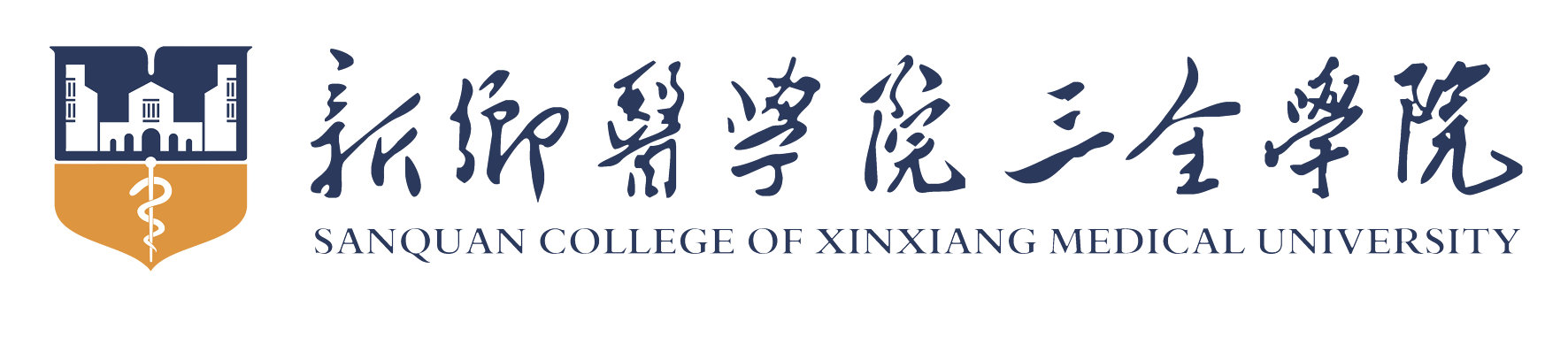 输入文字
输入文字
输入文字
输入文字
输入文字
输入文字
输入文字
2018
2019
2020
2021
输入文字
输入文字
输入文字
输入文字
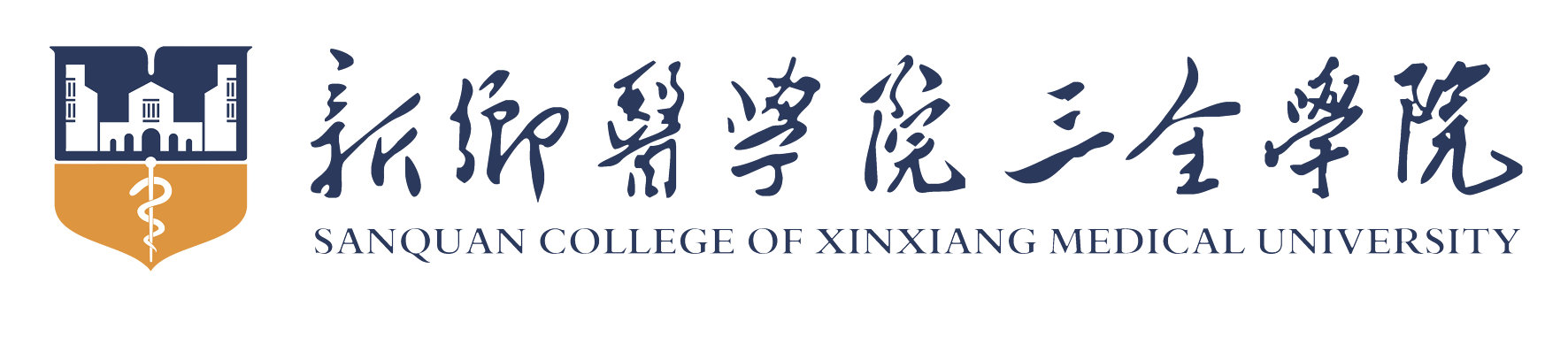 输入文字
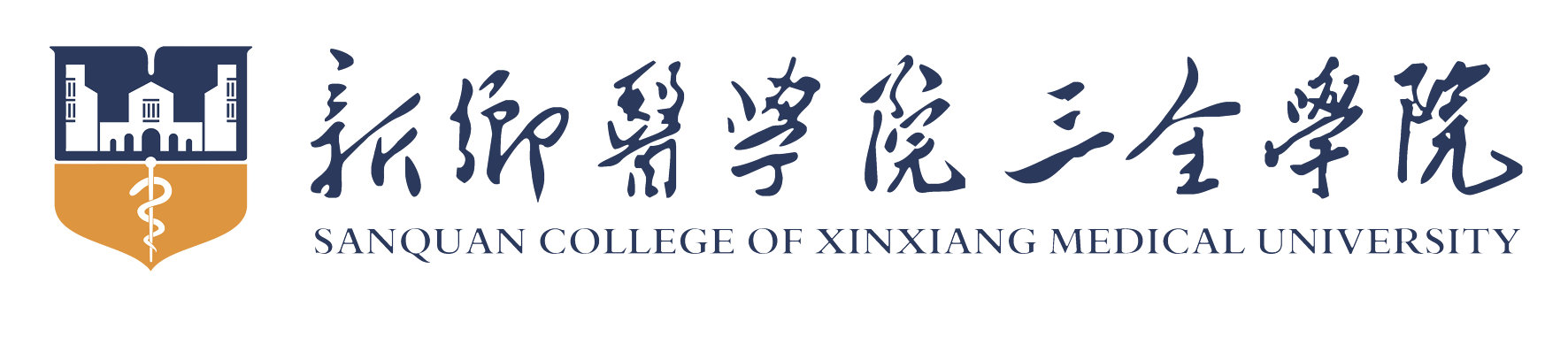 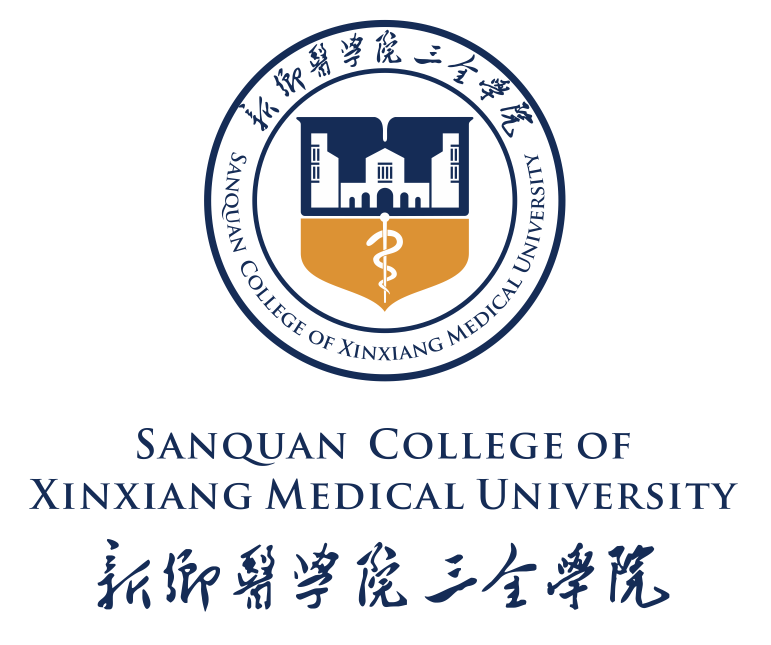 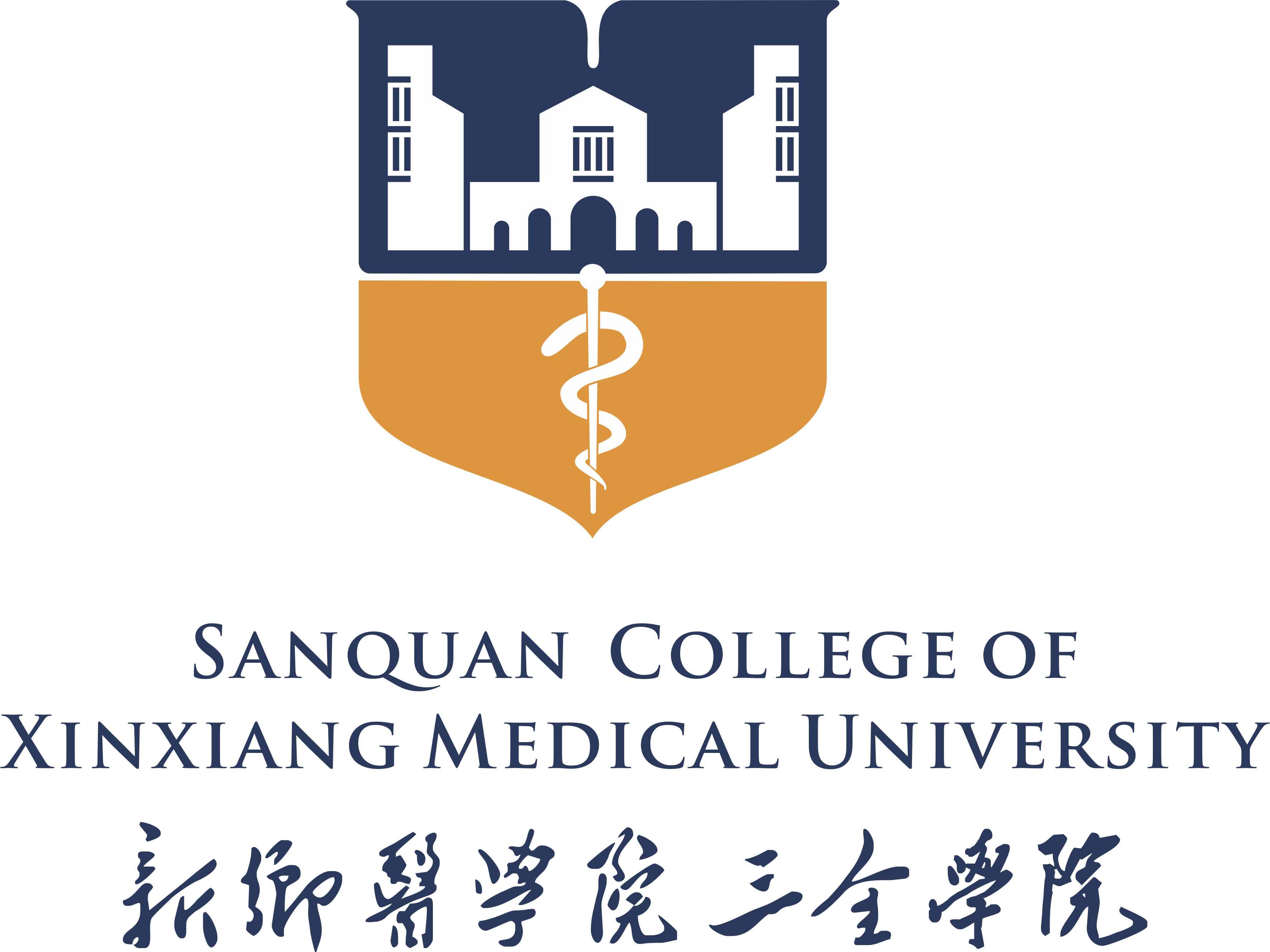 输入标题文字
输入文字XXXXXXXXXX...........................................................................................................................................................................................................................................................................................................................................................................................................................................................................
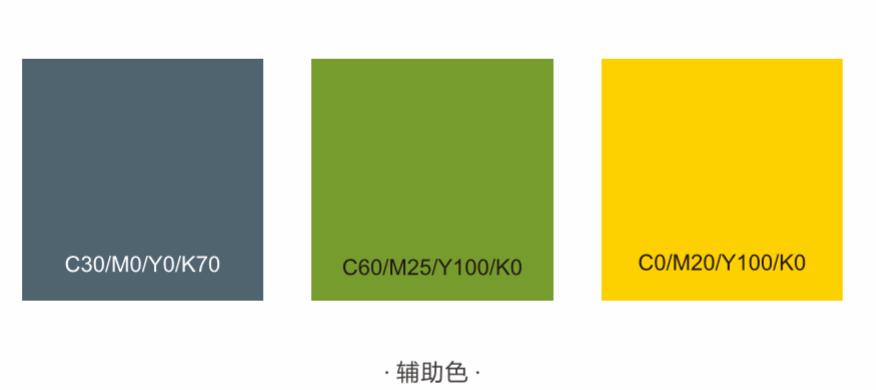 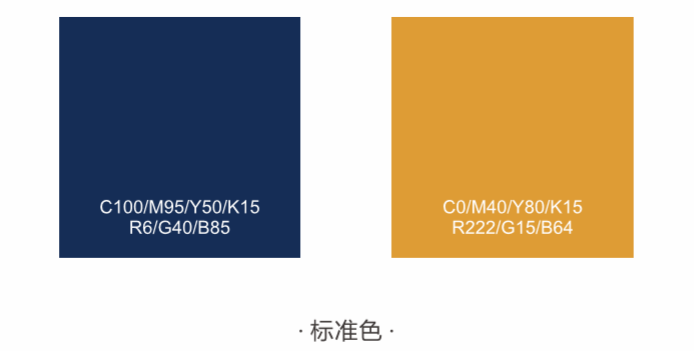 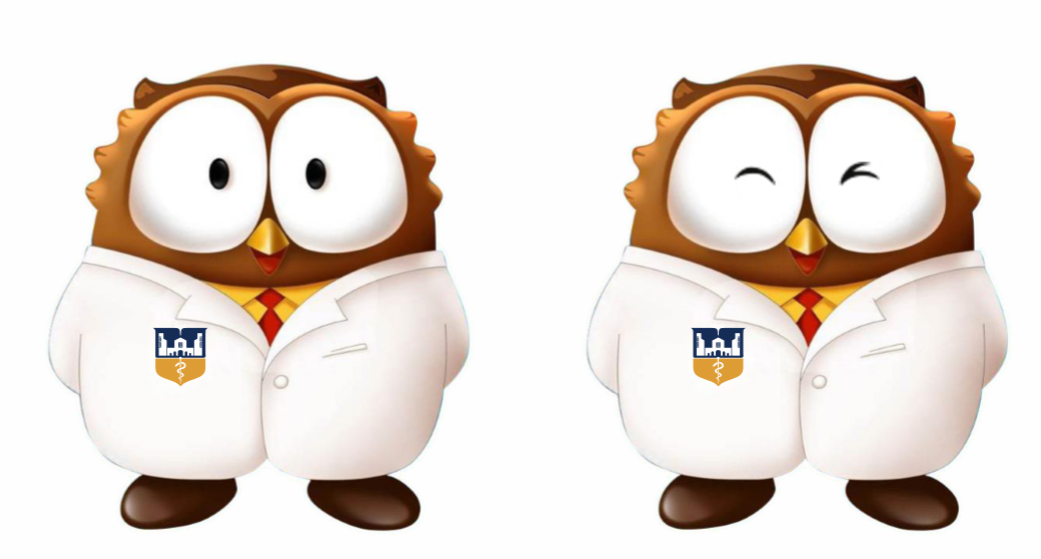 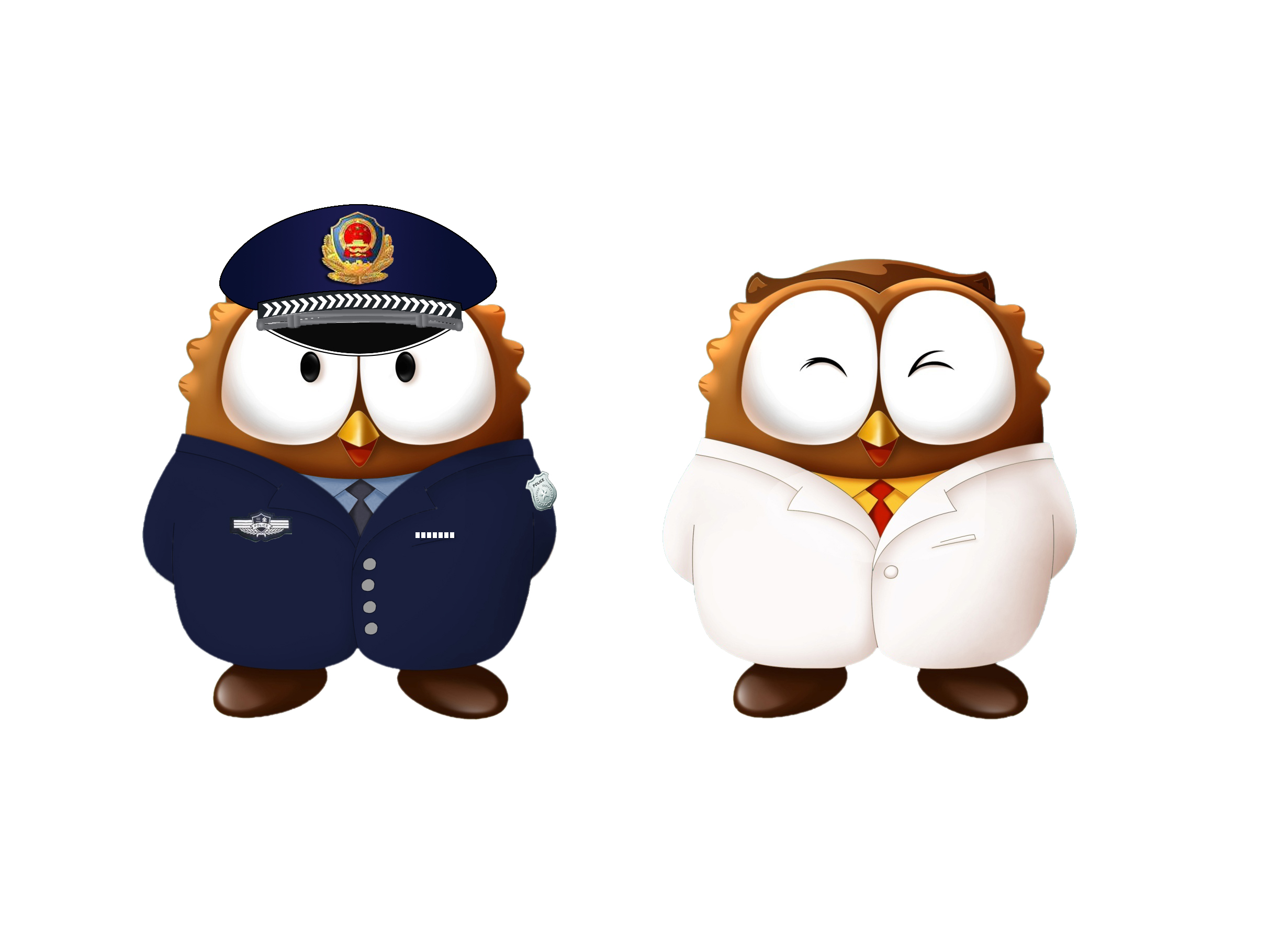 输入标题文字
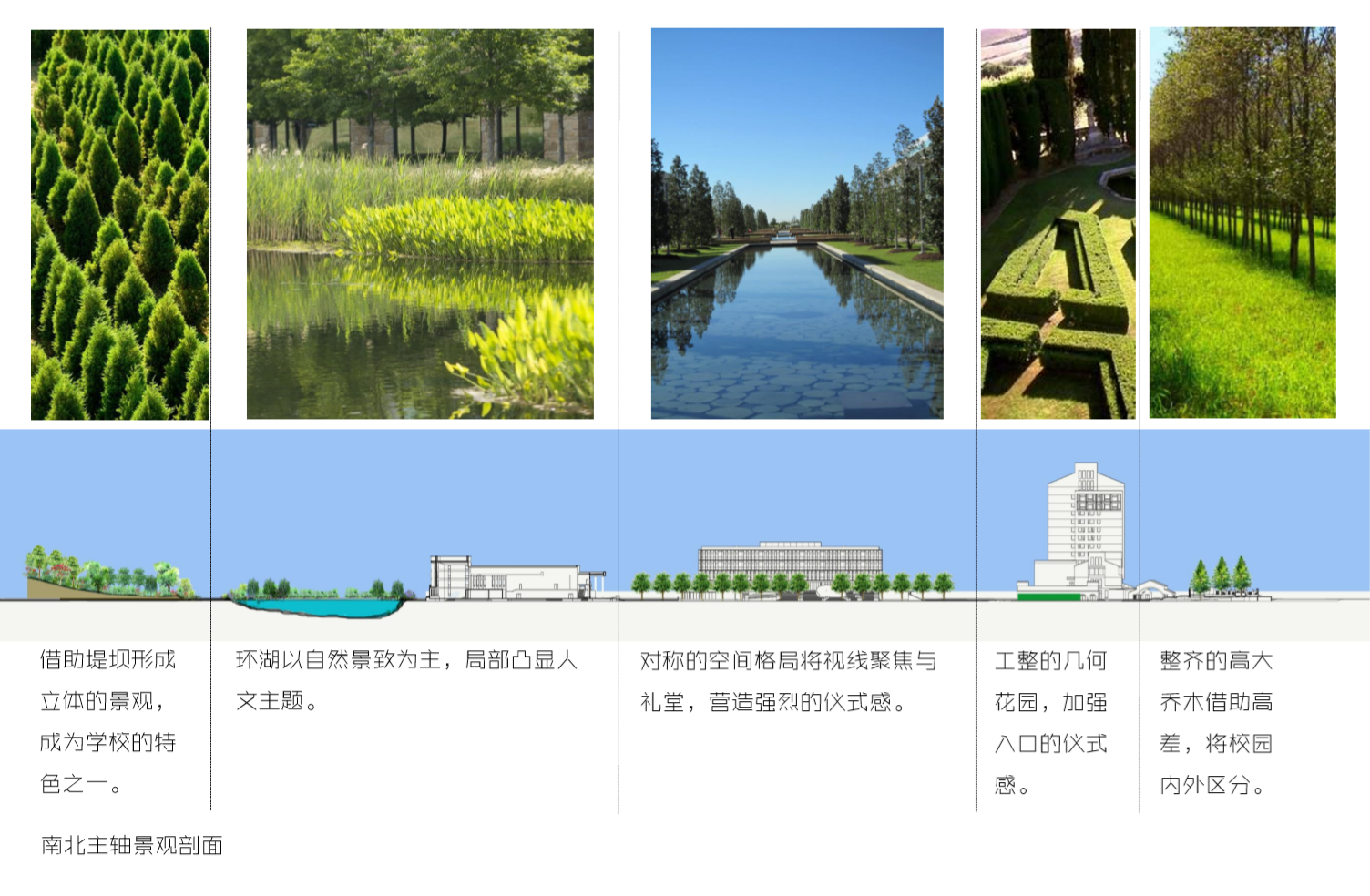 输入文字
输入文字XXXXXXXXXX.......................................................................................................................................................................................................................................................................................................................................................
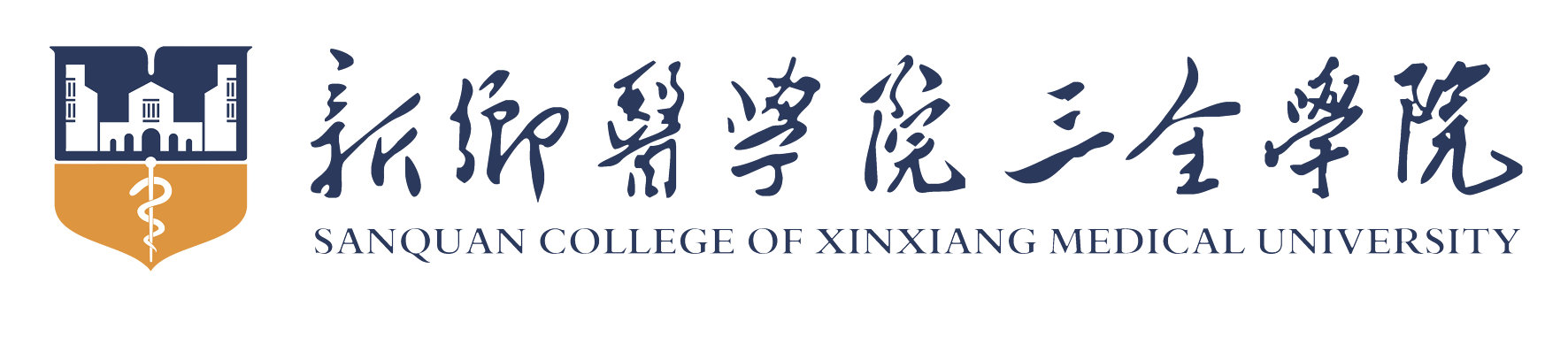 输入文字
（1）xxxxxxxxxx  
（2）xxxxxxxxxx
（3）xxxxxxxxxx
（4）xxxxxxxxxx
（1）xxxxxxxxxx
（2）xxxxxxxxxx
（3）xxxxxxxxxx
（4）xxxxxxxxxx
（1）xxxxxxxxxx
（2）xxxxxxxxxx
（3）xxxxxxxxxx
（4）xxxxxxxxxx
（1）xxxxxxxxxx
（2）xxxxxxxxxx
（3）xxxxxxxxxx
（4）xxxxxxxxxx
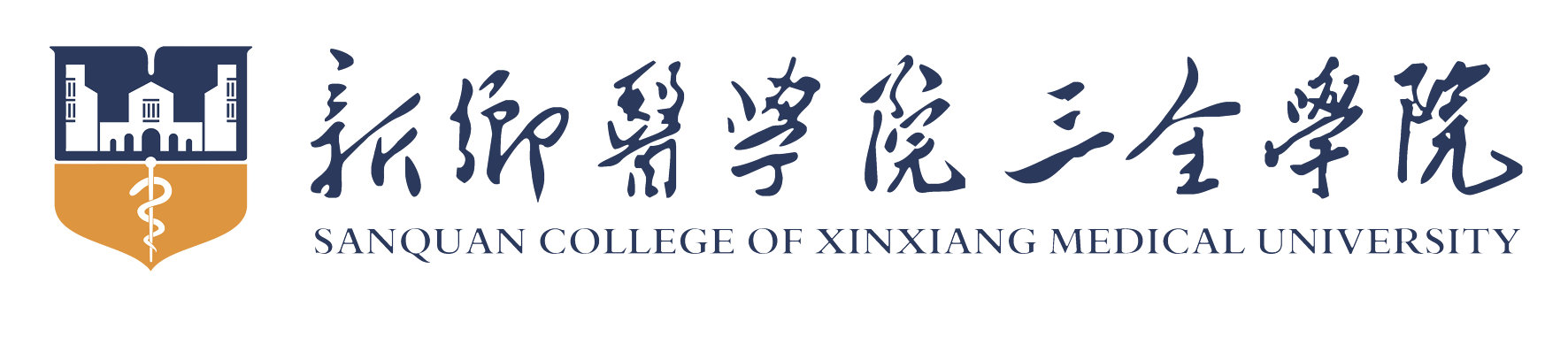 输入标题文字
输入文字
输入文字
输入文字
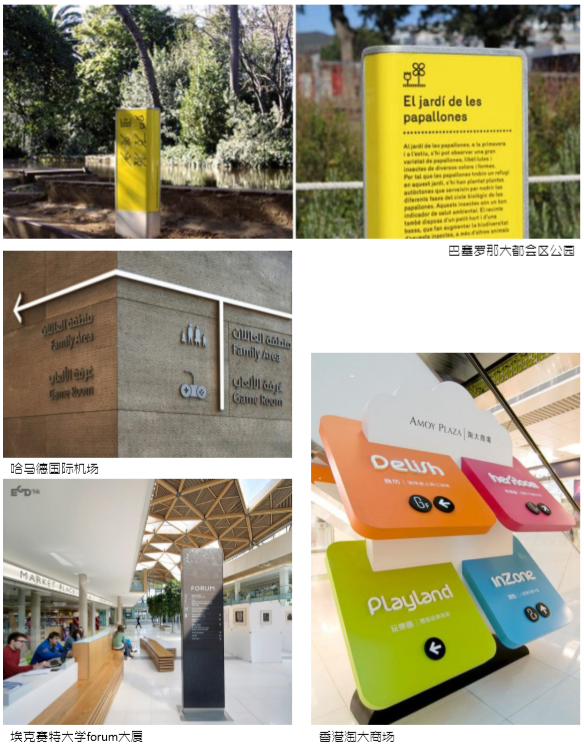 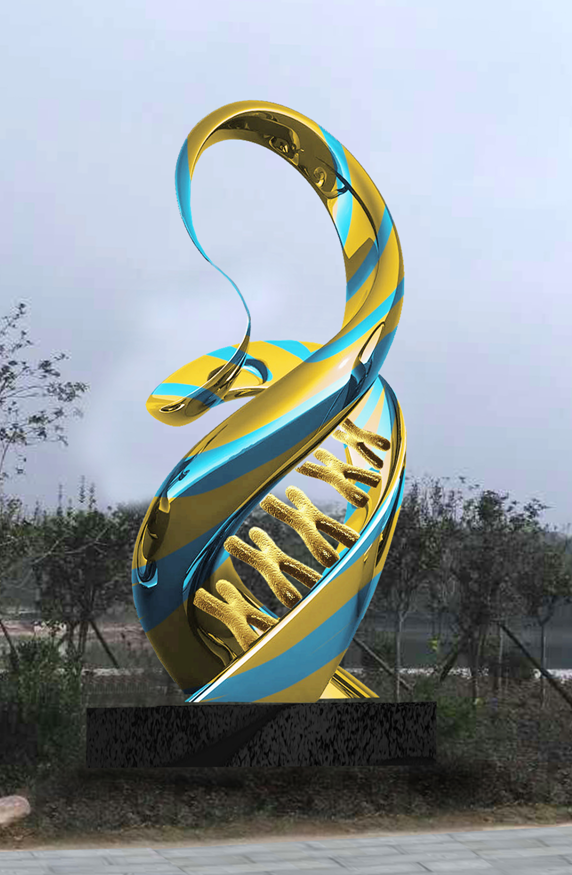 输入标题文字
输入文字XXXXXXXXXXXXXXXXXX.............................................................................................................................................................................................................................................................................................................................................................................
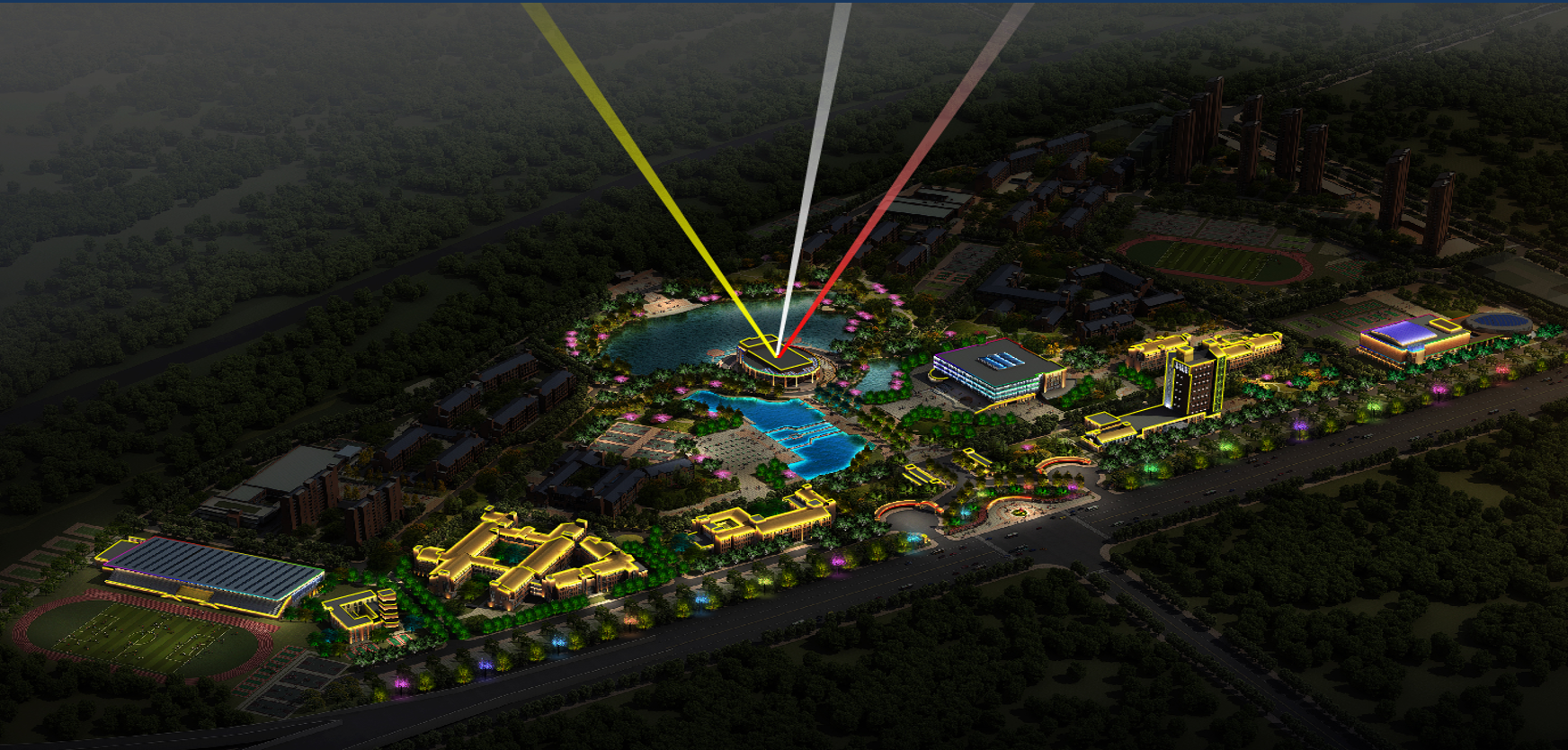 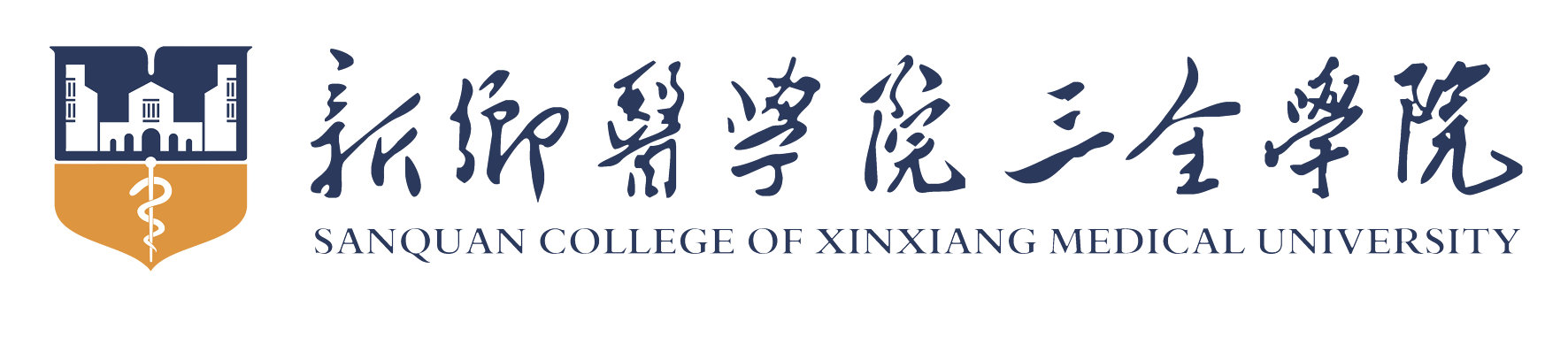 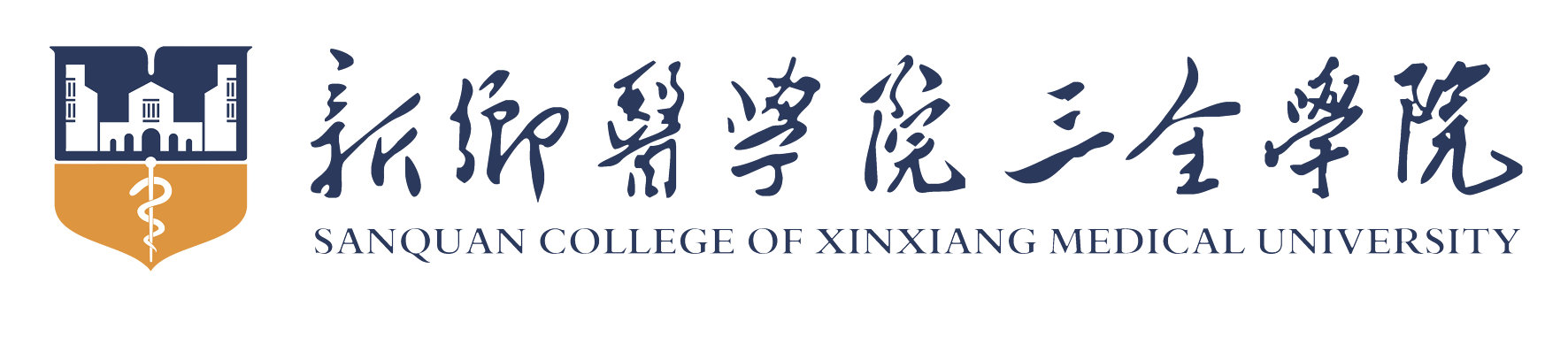 输入文字（以下插入图片并排版）
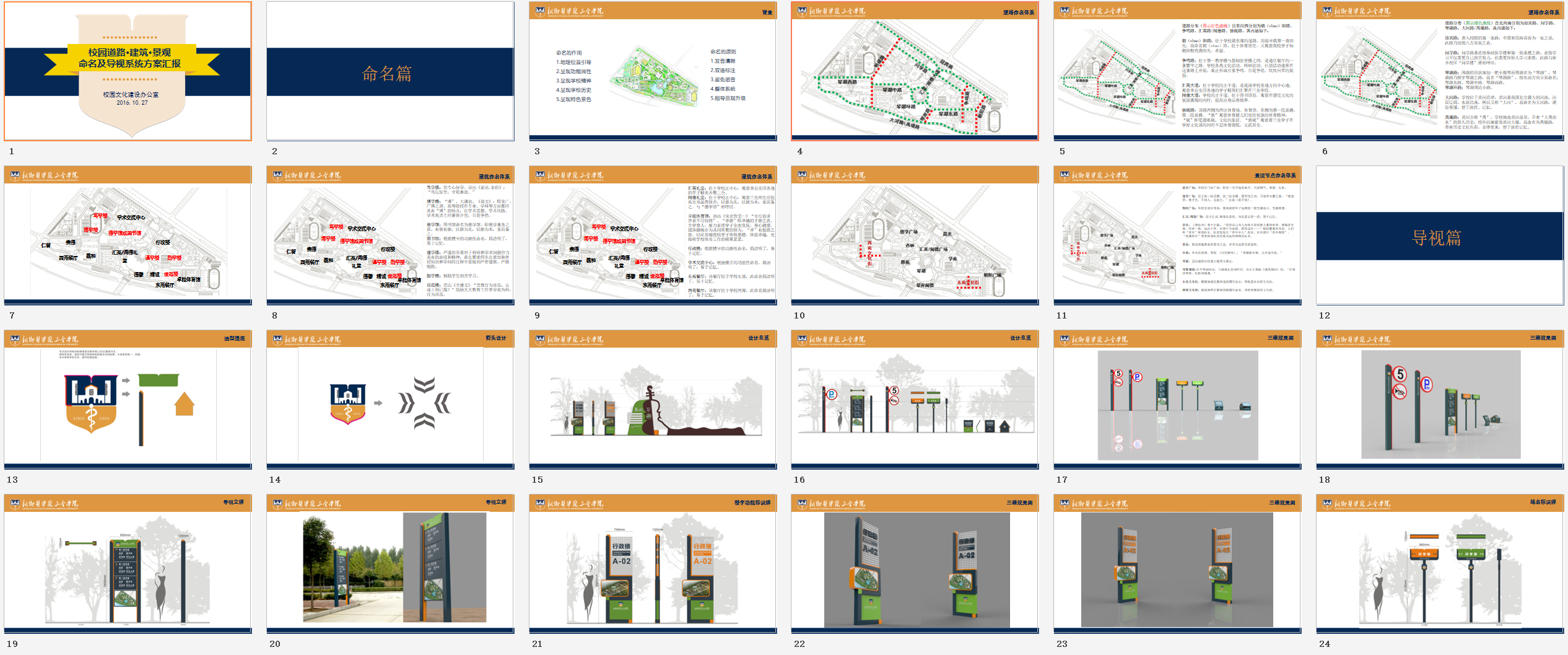 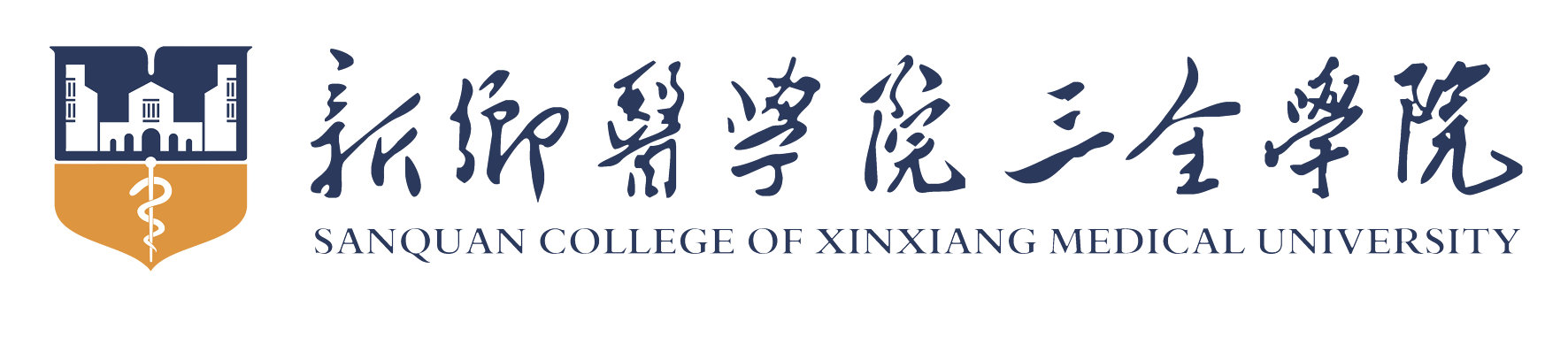 输入文字（以下插入图片并排版）
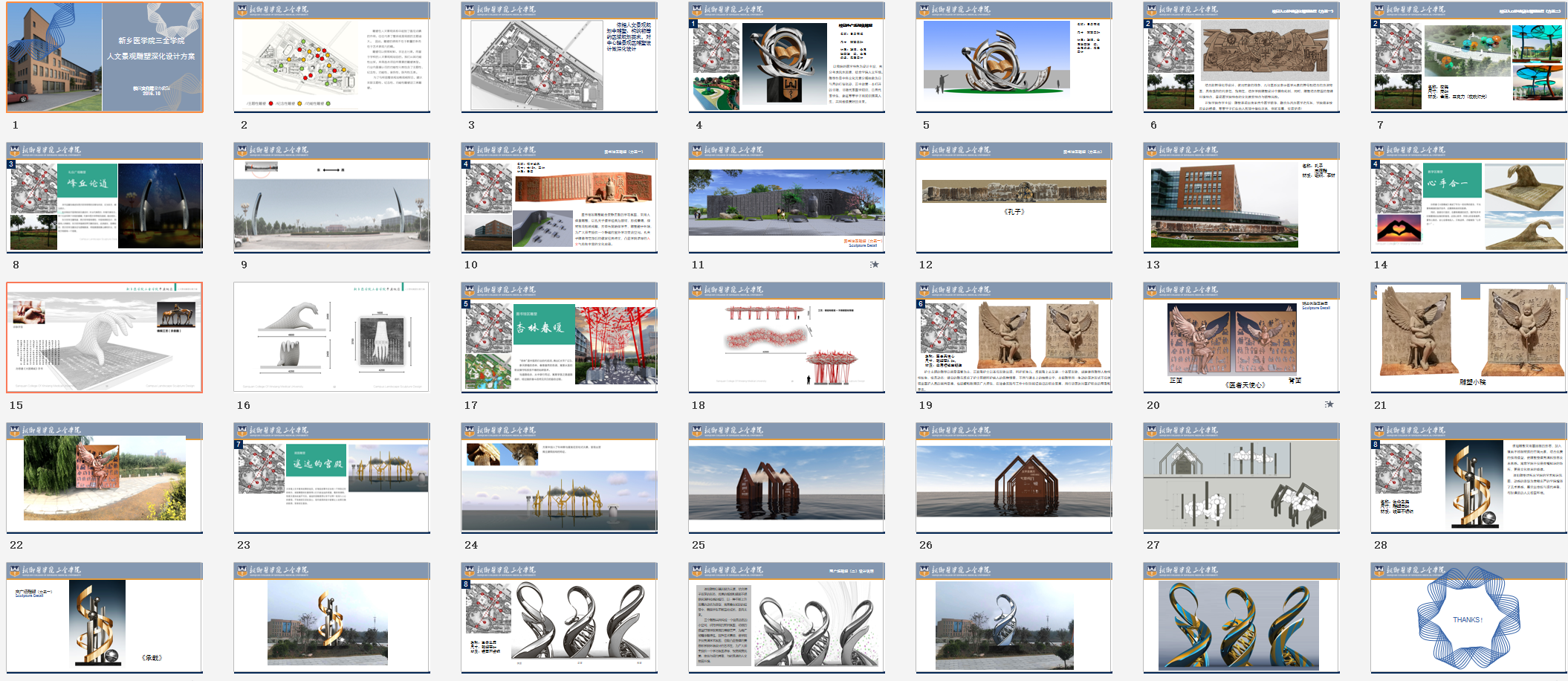 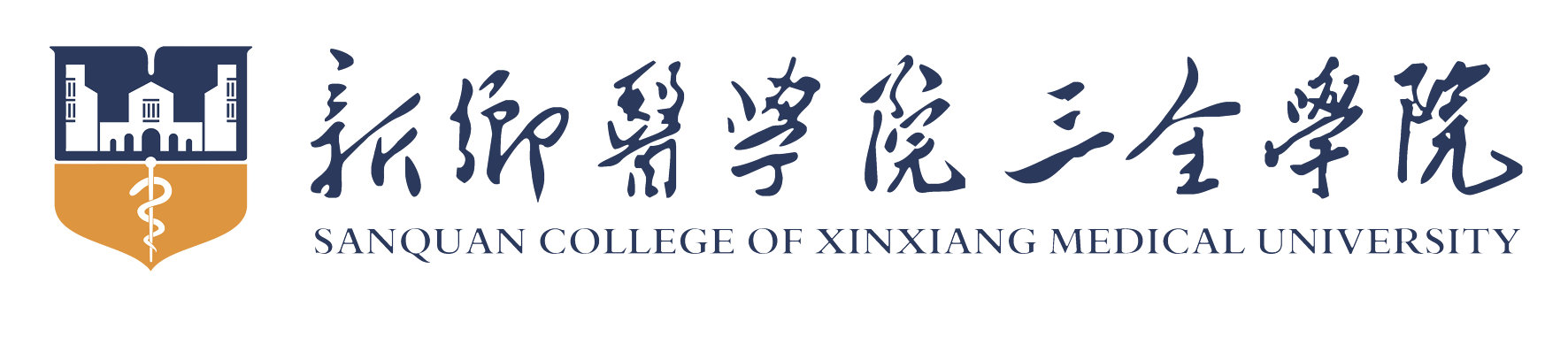 输入文字（以下插入图片并排版）
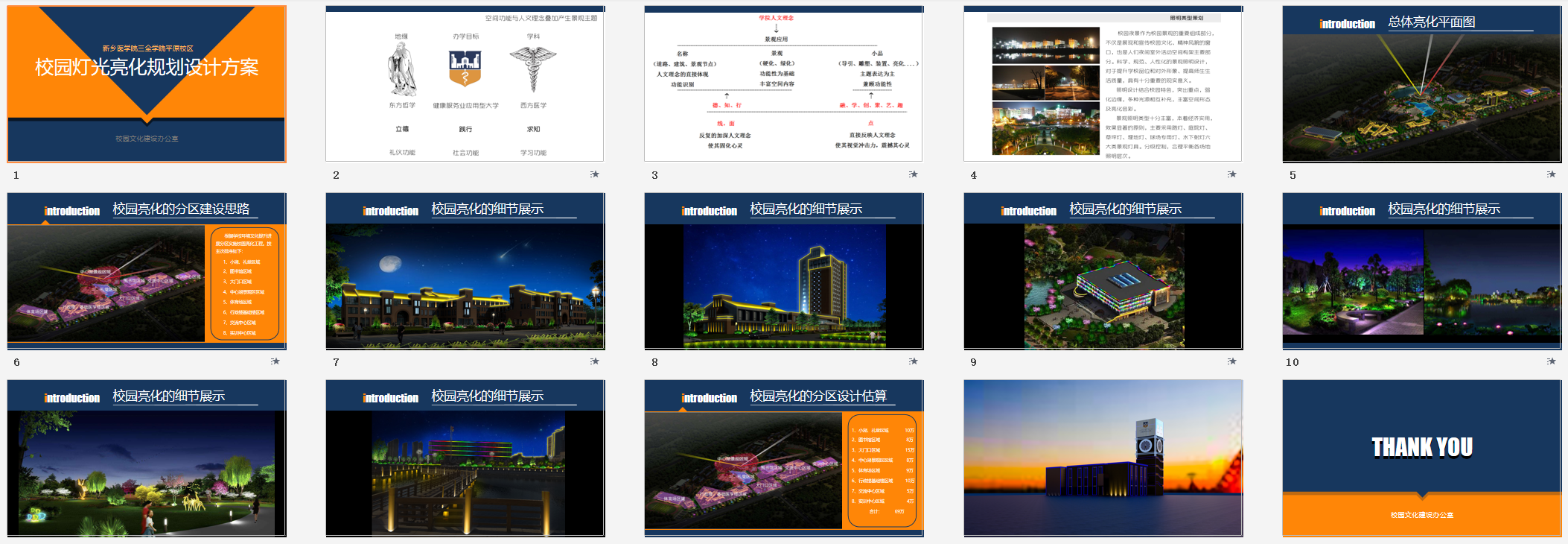 输入文字
输入文字
输入文字
输入文字
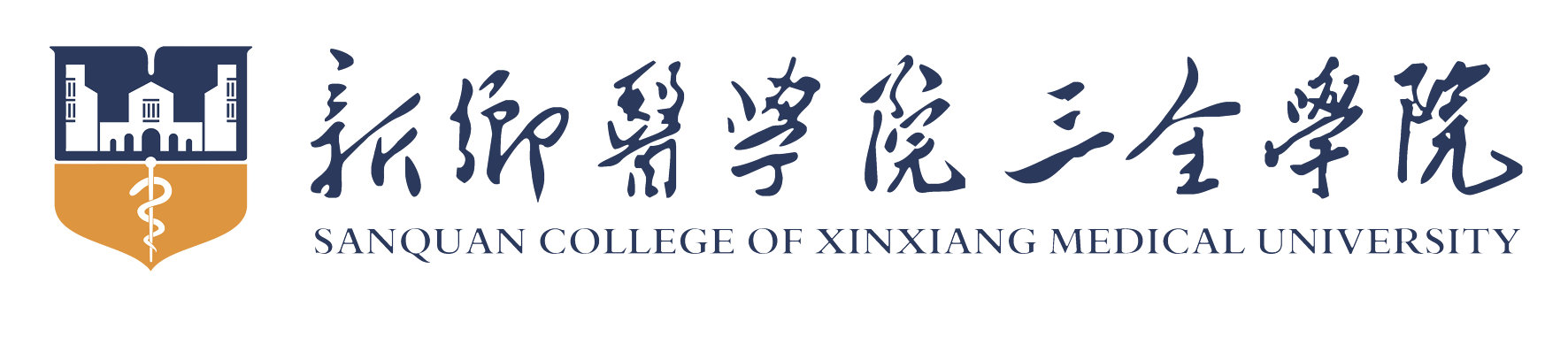 输入标题文字
输入文字
输入文字..................................................................
输入标题文字
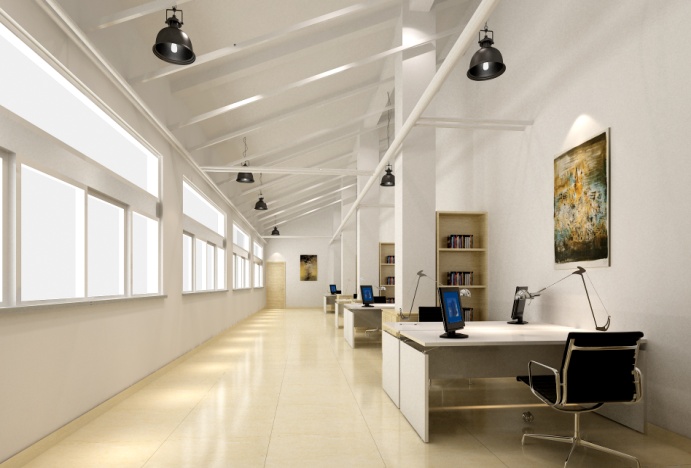 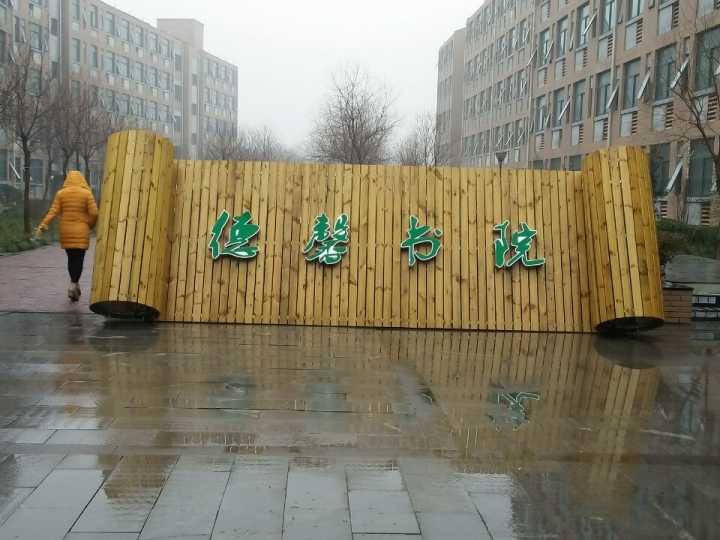 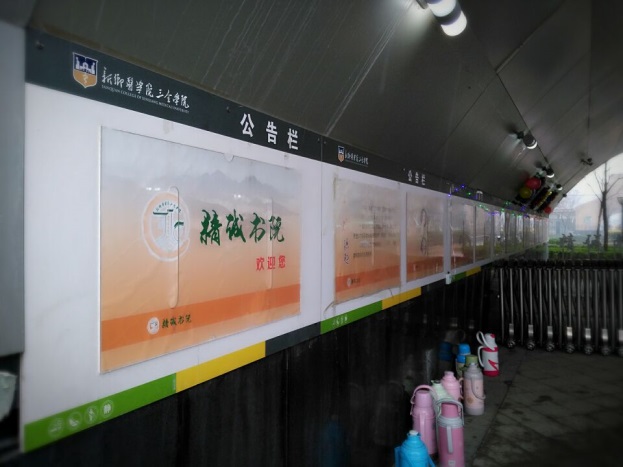 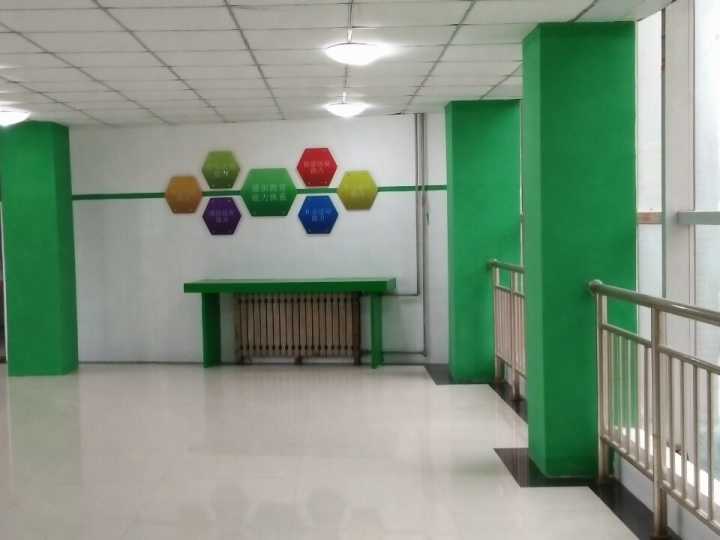 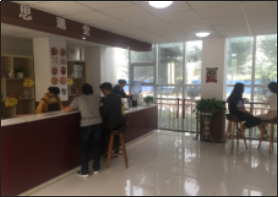 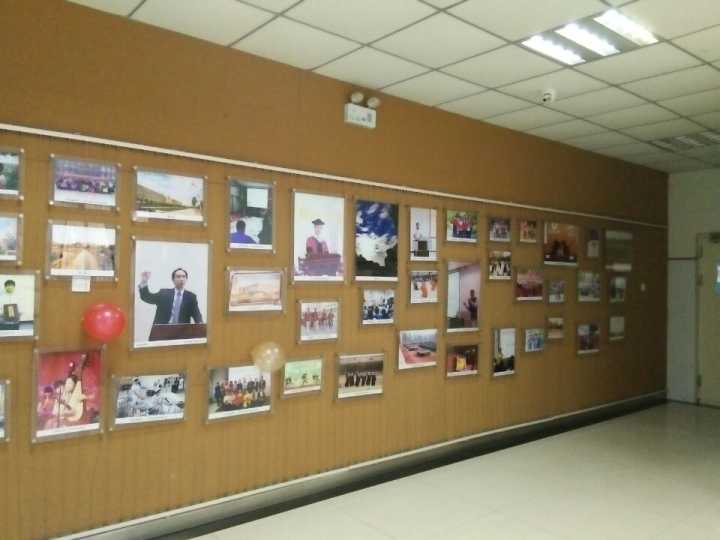 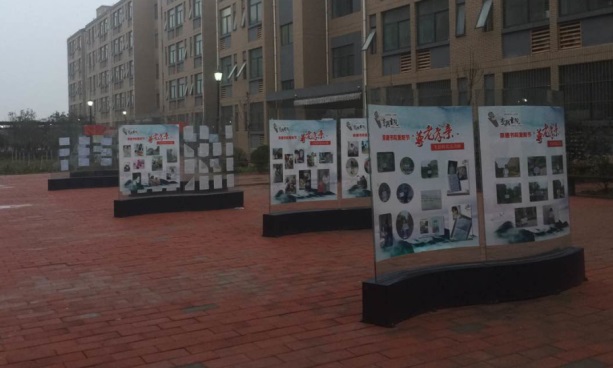 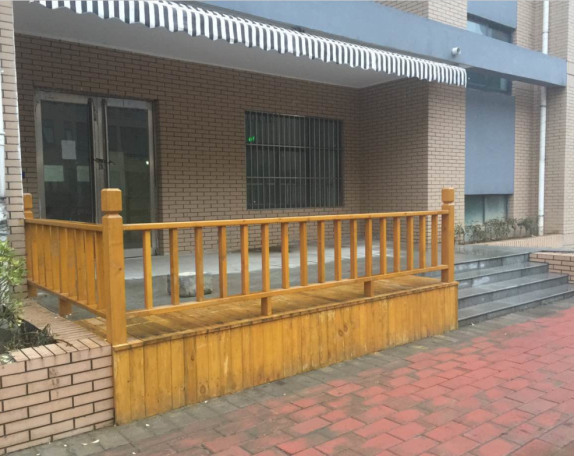 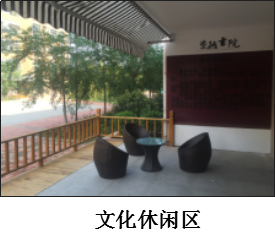 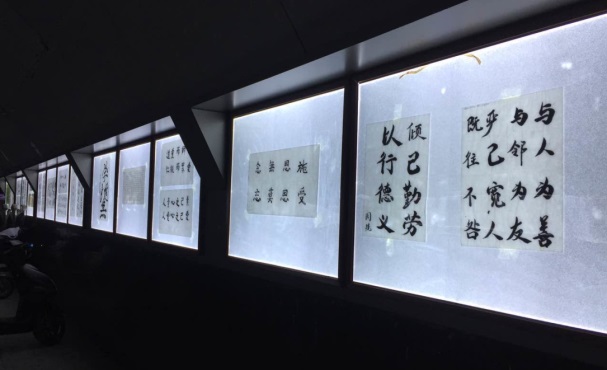 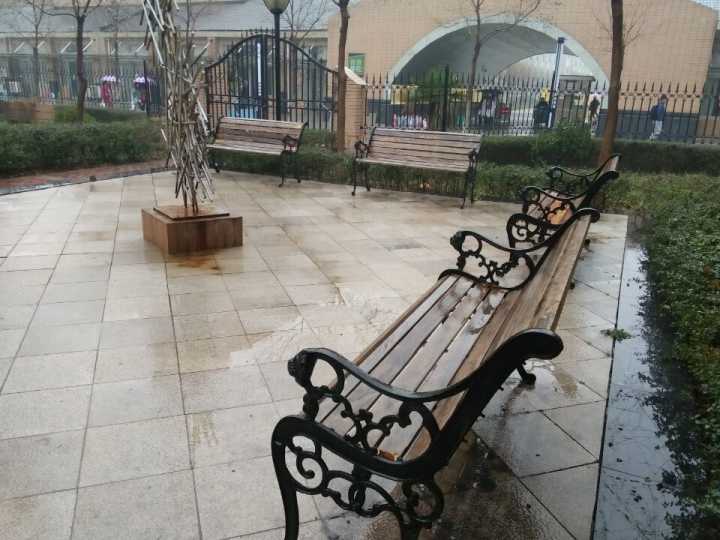 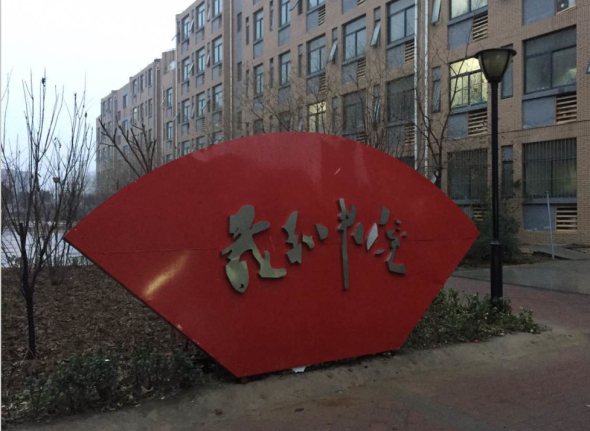 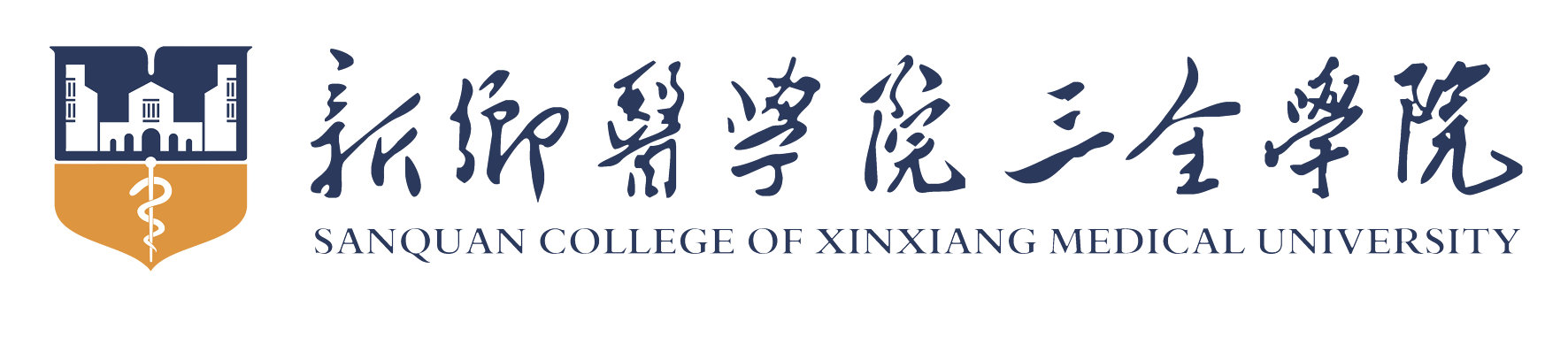 输入文字（以下插入图片并排版）
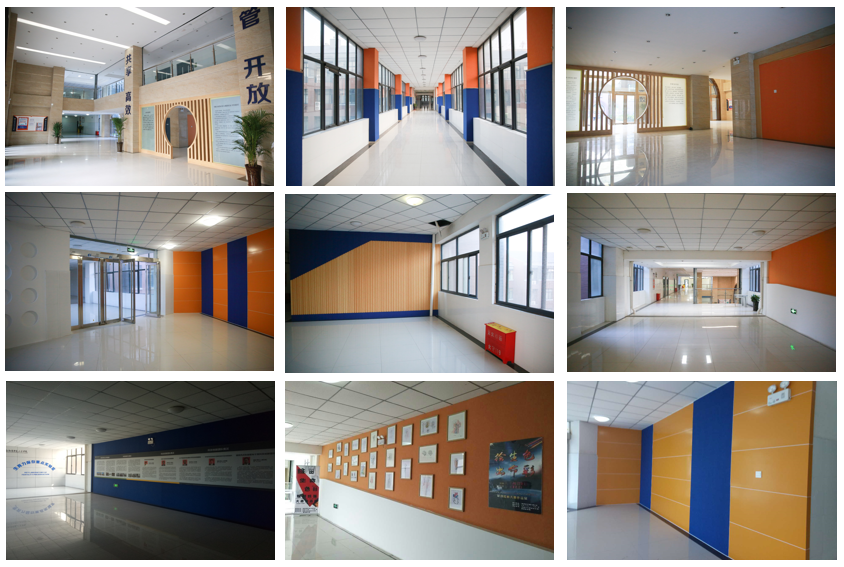 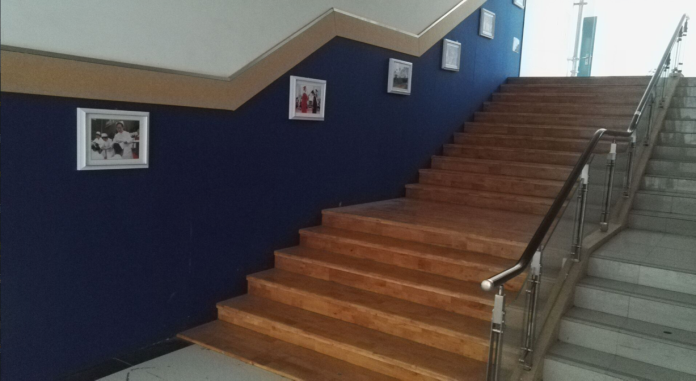 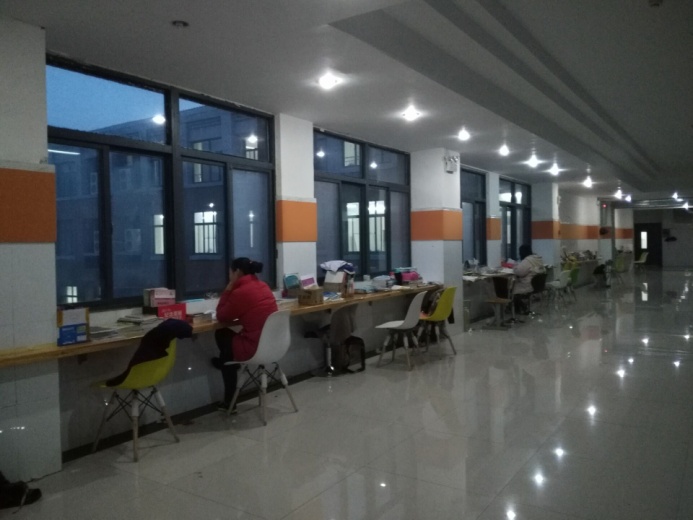 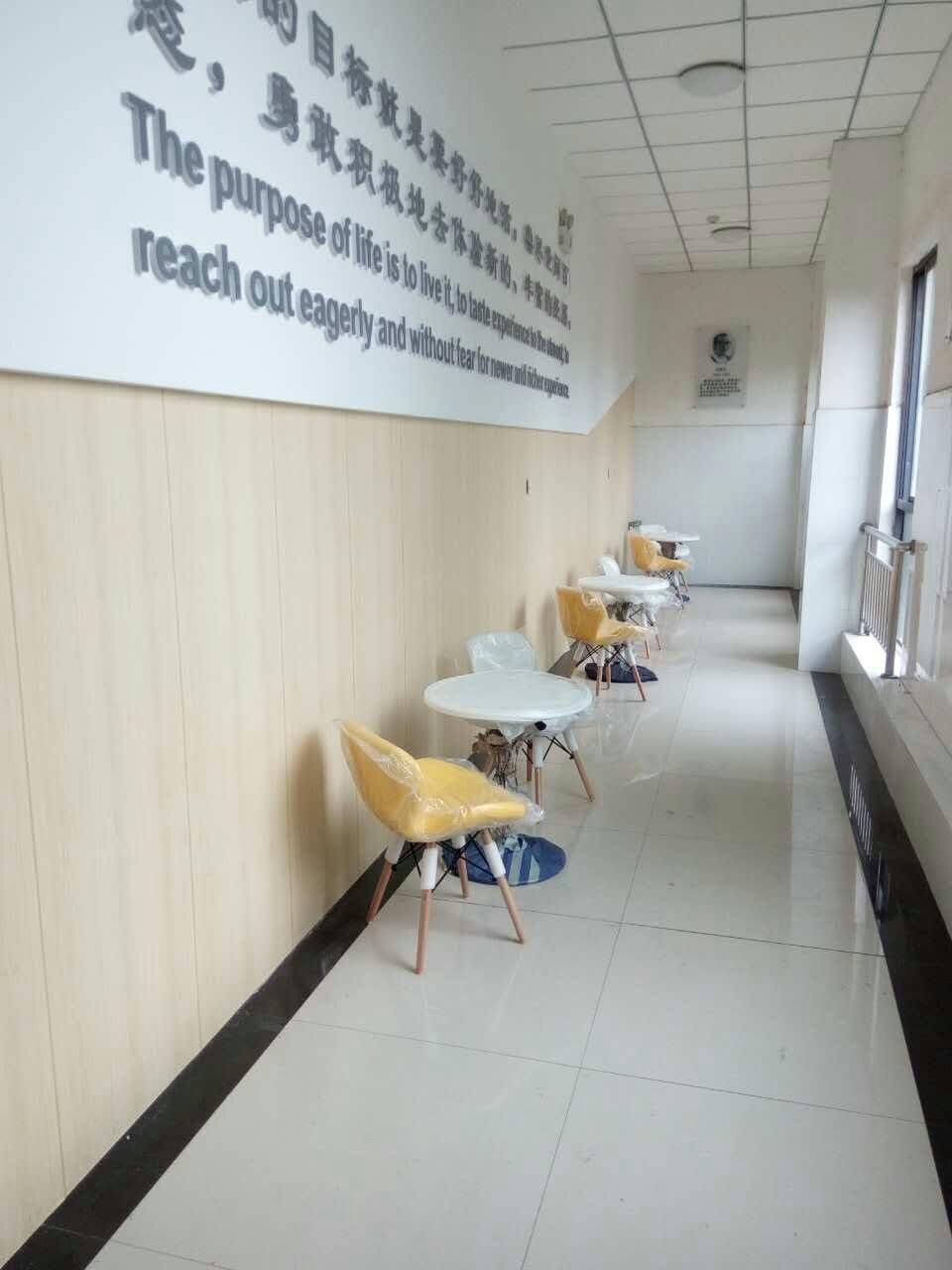 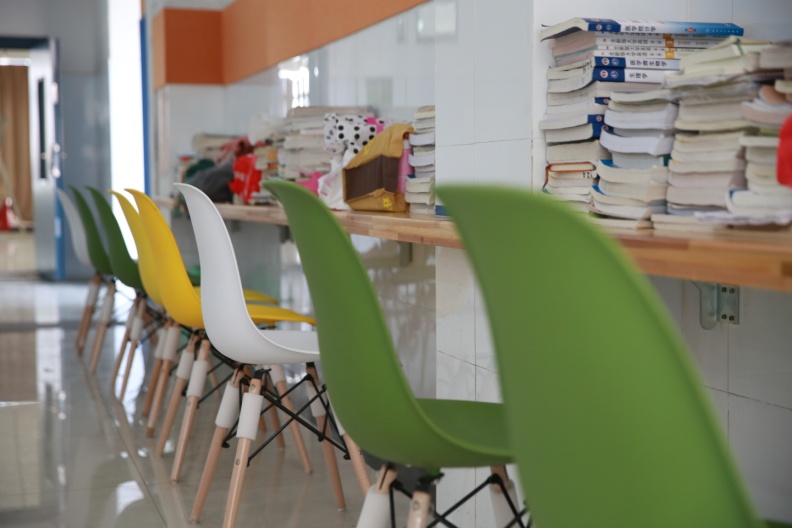 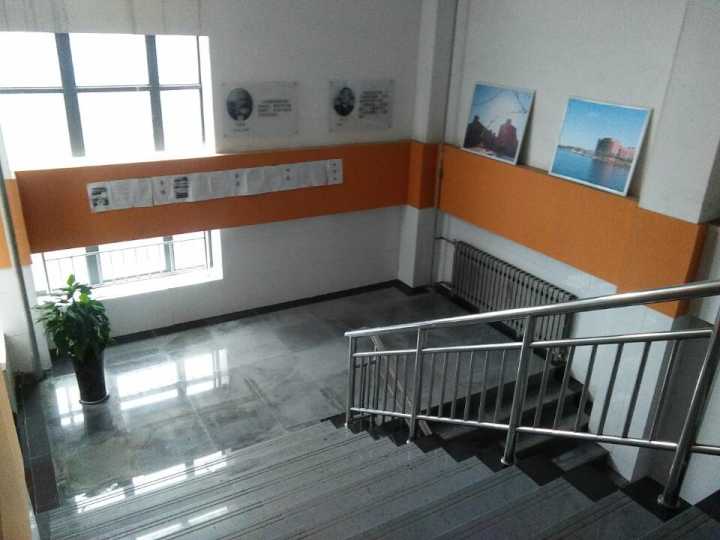 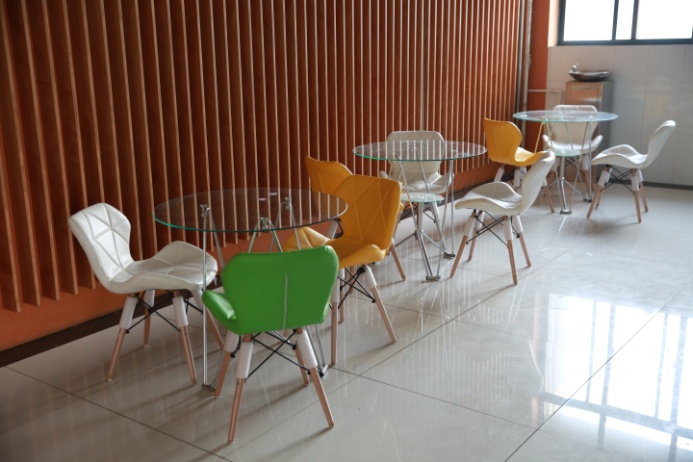 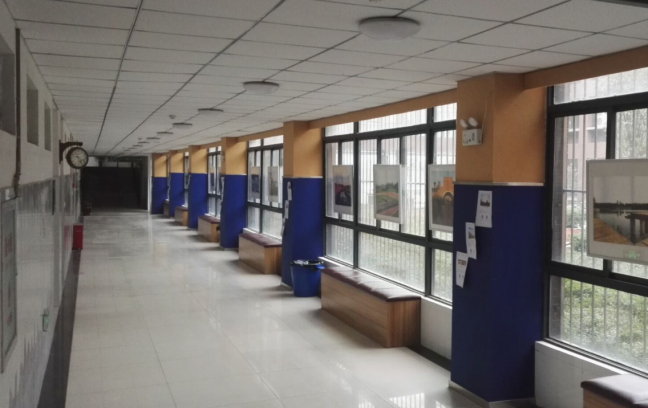 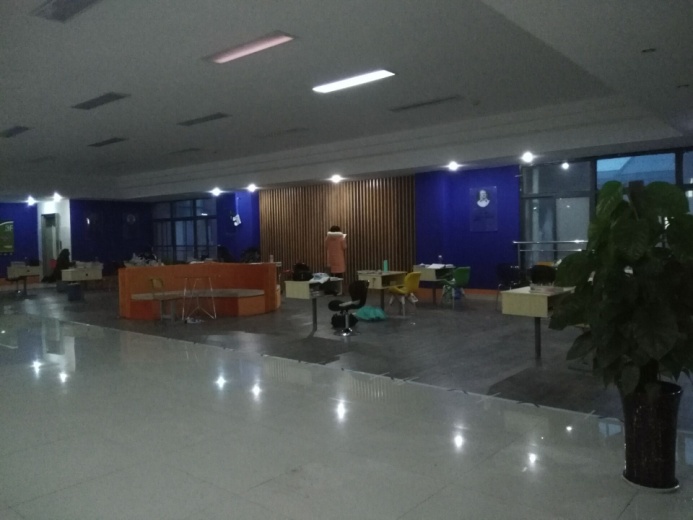 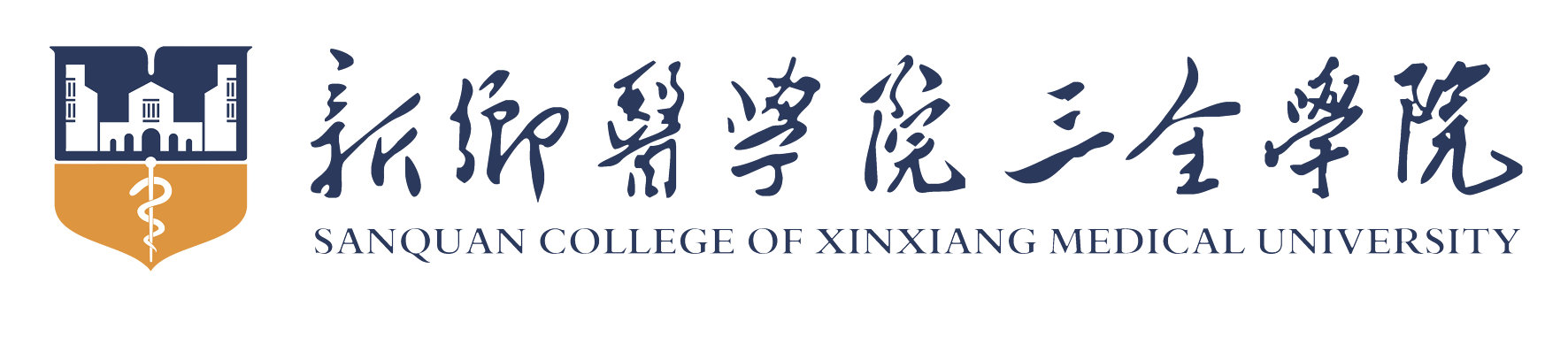 教学、办公、学习场所环境文化建设
近三年来在励学楼、谨学楼、笃学楼、图书馆、交教中心打造精品人文空间27处，建设面积达4800平米，增加教学场所休闲座位340余座。其中谨学楼连廊展厅、励学楼的“绘出生命色彩”展示墙、笃学楼的 “图书角” 谨学楼三楼的“学习园地”等已逐渐形成一张张名片，深得师生赞扬。
2
输入标题文字
XXXXXXXXX
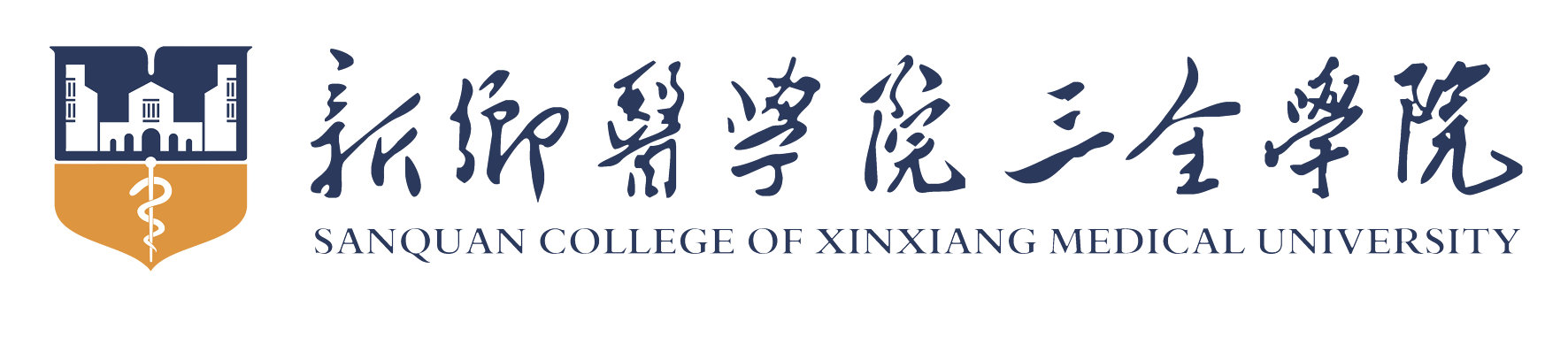 输入标题文字
输入文字
输入文字
输入文字
输入文字
输入文字
输入文字
3
输入标题文字
XXXXXXXXX
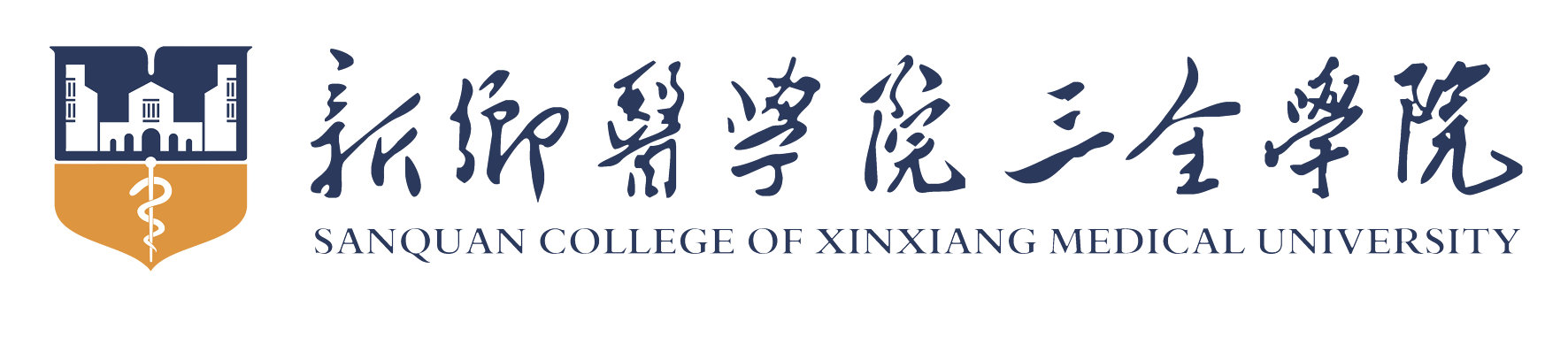 输入标题文字
输入文字
输入文字
输入文字.........................................................
输入文字
输入文字
输入文字.............................................................
输入文字.............................................................
输入文字
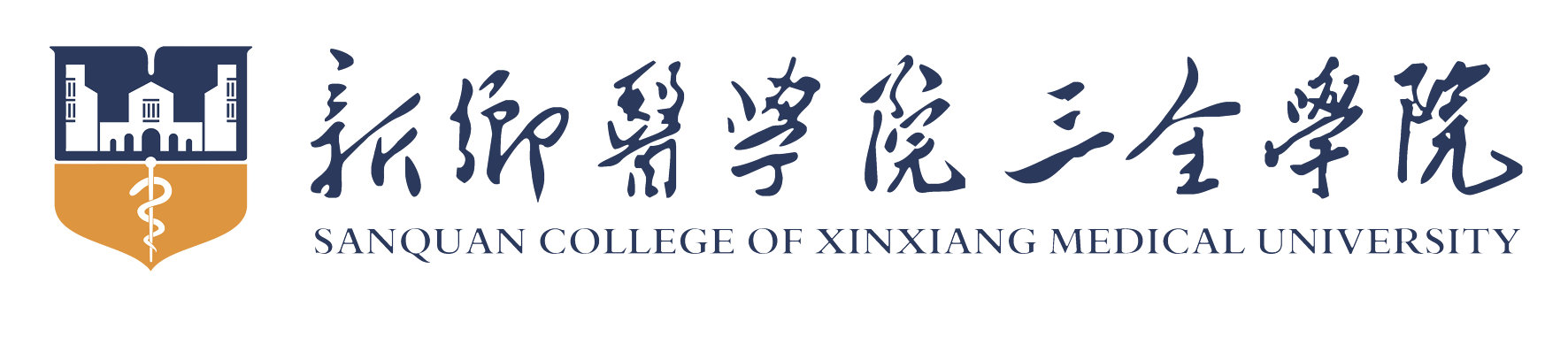 输入标题文字
输入文字
输入文字
输入文字
输入文字................
输入文字................
4
输入标题文字
XXXXXXXXX
输入标题文字
输入文字.........................
输入文字.........................
输入文字
输入文字
03
02
输入文字
输入文字.........................
输入文字.........................
输入文字
01
04
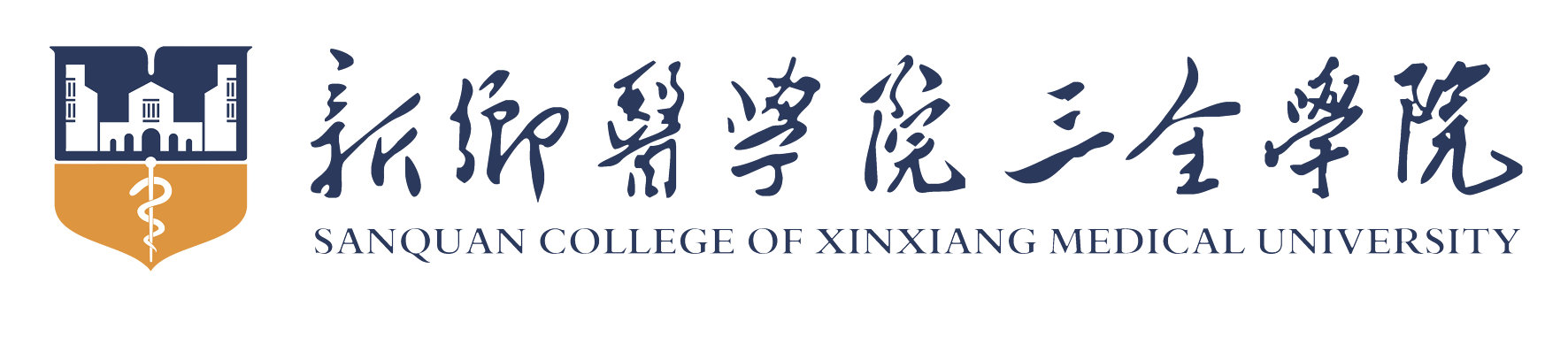 THANKS